স্বাগতম
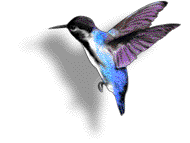 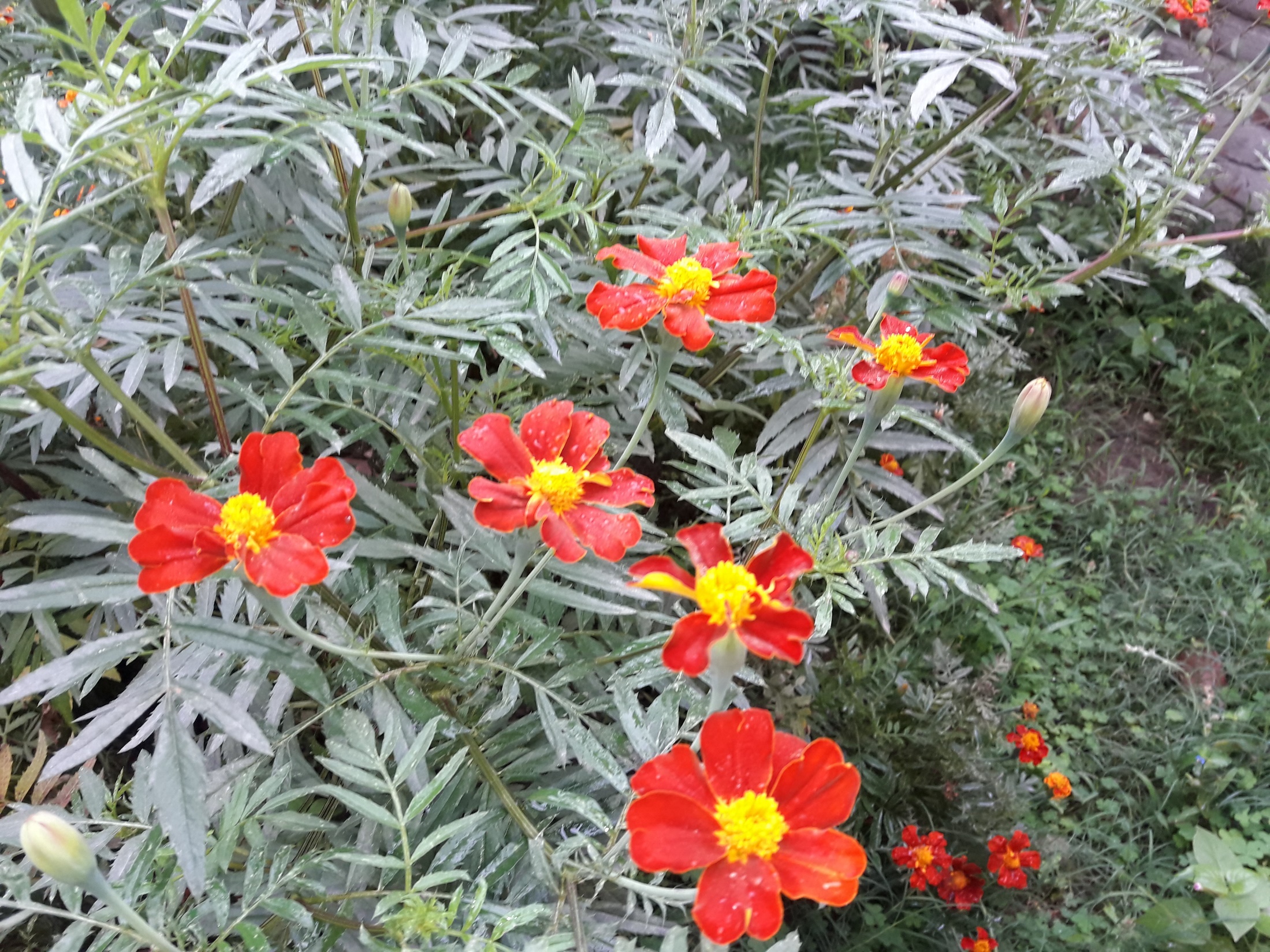 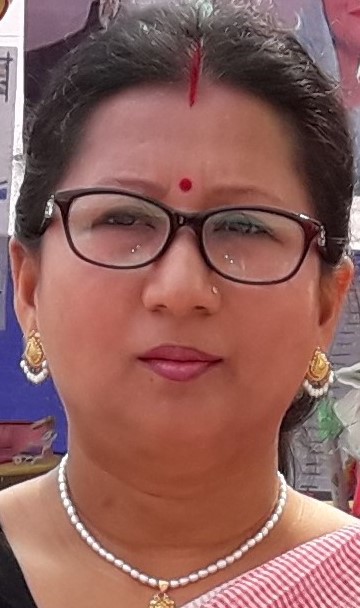 পরিচিতি
কনিকা রায়
প্রধান শিক্ষক
গোয়ালহাট সরকারি প্রাথমিক বিদ্যালয়
সদর, দিনাজপুর।
বিষয়ঃ প্রাথমিক গণিত
শ্রেণিঃ১ম
পাঠঃ ১৬
সময়ঃ ৪৫ মিনিট
তারিখঃ ১৪/১২/২০২০
এসো একটি ছবি দেখি
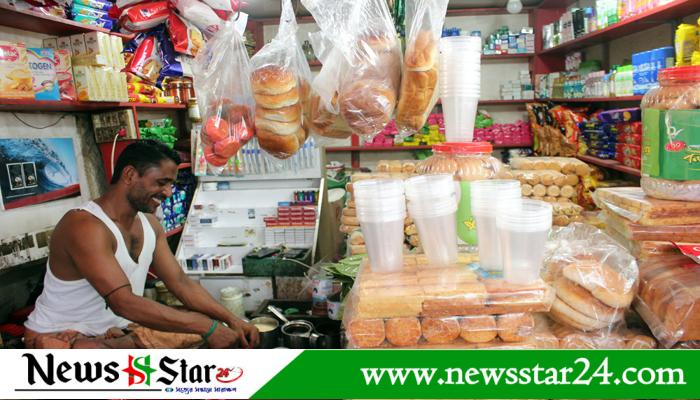 ছবিতে কি দেখছ?
দোকানে কোন কিছু কিনতে গেলে কি প্রয়োজন ?
আজকের পাঠ বাংলাদেশী মুদ্রা
শিখনফল
১৫.১.১ বাংলাদেশি মুদ্রা চিনে বলতে পারবে।
বাস্তব মূদ্রা দিয়ে ধারণা প্রদান
এটি কত পয়সার মুদ্রা?
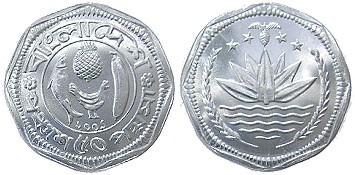 এটি ৫০ পয়সার মুদ্রা?
এটি কত পয়সার মুদ্রা?
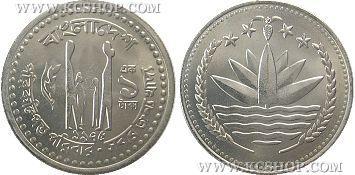 এটি ১ টাকার মুদ্রা?
এটি কত পয়সার মুদ্রা?
এটি ২ টাকার মুদ্রা ।
এটি কত পয়সার মুদ্রা?
এটি ৫ টাকার মুদ্রা।
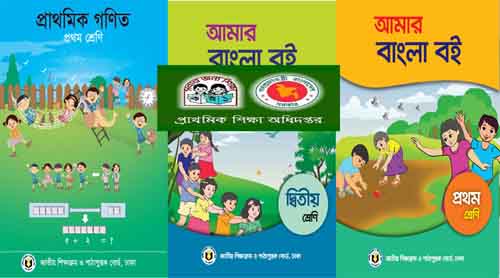 পাঠ্য বইয়ের ৮১ পৃষ্ঠা বের কর ।
একক মুল্যায়ন
কোন মুদ্রার পিঠে বইয়ের ছবি আছে ?
২ টাকা
কোন মুদ্রার পিঠে যমুনা সেতুর ছবি আছে?
৫ টাকা
কোন মুদ্রার পিঠে বঙ্গবন্ধুর ছবি আছে?
১ টাকা
দলীয় কাজ
দাগ টেনে মিল কর
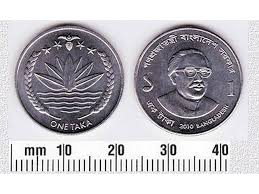 2 টাকা
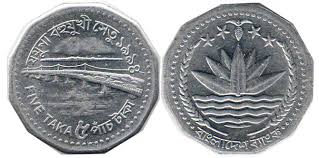 ৫০ পয়সা
১ টাকা
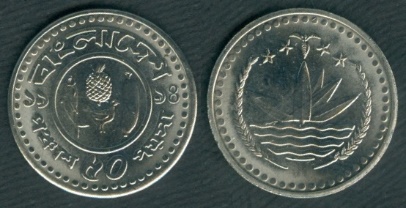 ৫ টাকা
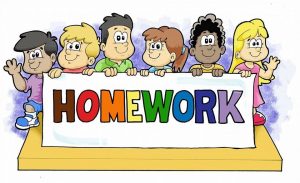 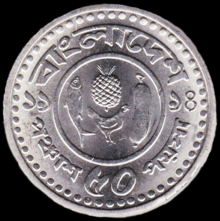 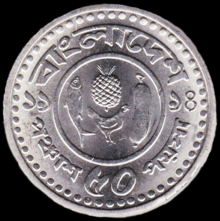 আর
একত্রে
কত টাকা?
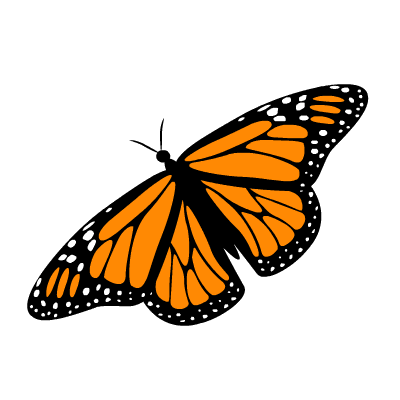 ধন্যবাদ
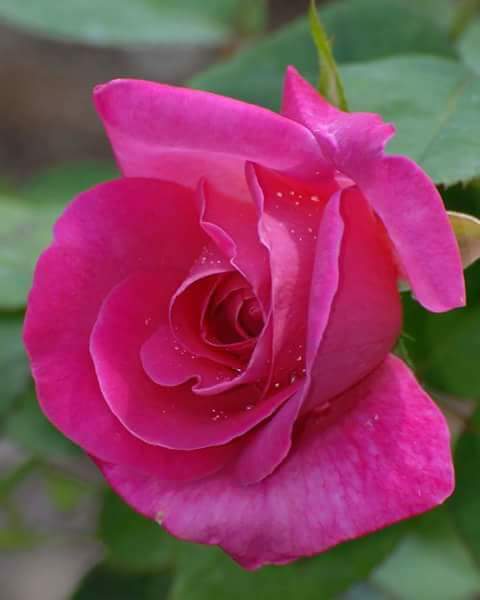